更美的根基
—— 唯独基督 
希伯來書 5:11-6:12
[Speaker Notes: Call to worship - Psalm 119:105-112 Title: 更美的根基——唯独基督 Text: 希伯來書 5:11-6:12]
希伯来书5:11 論到麥基洗德，我們有好些話，並且難以解明，因為你們聽不進去。 12 看你們學習的工夫，本該做師傅，誰知還得有人將神聖言小學的開端另教導你們，並且成了那必須吃奶、不能吃乾糧的人！ 13 凡只能吃奶的，都不熟練仁義的道理，因為他是嬰孩。 14 唯獨長大成人的才能吃乾糧，他們的心竅習練得通達，就能分辨好歹了。6:1所以，我们应当离开基督道理的开端，竭力进到完全的地步，不必再立根基，就如那懊悔死行、信靠神、 2 各样洗礼、按手之礼、死人复活，以及永远审判各等教训。 3 神若许我们，我们必如此行。
[Speaker Notes: 6:13 当初神应许亚伯拉罕的时候，因为没有比自己更大可以指着起誓的，就指着自己起誓，说： 14 “论福，我必赐大福给你；论子孙，我必叫你的子孙多起来。” 15 这样，亚伯拉罕既恒久忍耐，就得了所应许的。 16 人都是指着比自己大的起誓，并且以起誓为实据，了结各样的争论。 17 照样，神愿意为那承受应许的人格外显明他的旨意是不更改的，就起誓为证。 18 借这两件不更改的事——神决不能说谎——好叫我们这逃往避难所、持定摆在我们前头指望的人可以大得勉励。 19 我们有这指望，如同灵魂的锚，又坚固又牢靠，且通入幔内； 20 做先锋的耶稣既照着麦基洗德的等次成了永远的大祭司，就为我们进入幔内。]
希伯来书6:4 论到那些已经蒙了光照，尝过天恩的滋味，又于圣灵有份， 5 并尝过神善道的滋味，觉悟来世权能的人， 6 若是离弃道理，就不能叫他们重新懊悔了。因为他们把神的儿子重钉十字架，明明地羞辱他。 7 就如一块田地，吃过屡次下的雨水，生长菜蔬，合乎耕种的人用，就从神得福； 8 若长荆棘和蒺藜，必被废弃，近于咒诅，结局就是焚烧。9亲爱的弟兄们，我们虽是这样说，却深信你们的行为强过这些，而且近乎得救。 10 因为神并非不公义，竟忘记你们所做的工和你们为他名所显的爱心，就是：先前伺候圣徒，如今还是伺候。 11 我们愿你们各人都显出这样的殷勤，使你们有满足的指望，一直到底； 12 并且不懈怠，总要效法那些凭信心和忍耐承受应许的人。
[Speaker Notes: 6:13 当初神应许亚伯拉罕的时候，因为没有比自己更大可以指着起誓的，就指着自己起誓，说： 14 “论福，我必赐大福给你；论子孙，我必叫你的子孙多起来。” 15 这样，亚伯拉罕既恒久忍耐，就得了所应许的。 16 人都是指着比自己大的起誓，并且以起誓为实据，了结各样的争论。 17 照样，神愿意为那承受应许的人格外显明他的旨意是不更改的，就起誓为证。 18 借这两件不更改的事——神决不能说谎——好叫我们这逃往避难所、持定摆在我们前头指望的人可以大得勉励。 19 我们有这指望，如同灵魂的锚，又坚固又牢靠，且通入幔内； 20 做先锋的耶稣既照着麦基洗德的等次成了永远的大祭司，就为我们进入幔内。]
宗教改革的五大“唯独”Five Solas of Reformation
唯独信心/Sola Fide, by faith alone.
唯独圣经/Sola Scriptura, by Scripture alone.
唯独基督/Solus Christus, through Christ alone.
唯独恩典/Sola Gratia, by grace alone.
唯独神的荣耀/Soli Deo Gloria, glory to God alone.
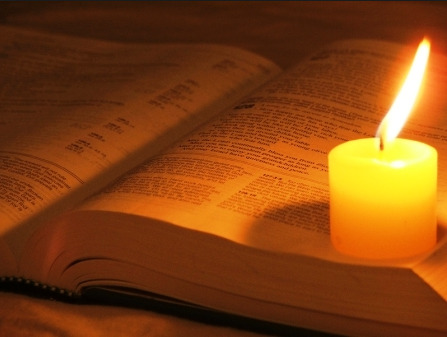 道
写出的道: 圣经Bible
活出的道: 耶稣基督Christ
希伯来书5:11 論到麥基洗德，我們有好些話，並且難以解明，因為你們聽不進去。 12 看你們學習的工夫，本該做師傅，誰知還得有人將神聖言小學的開端另教導你們，並且成了那必須吃奶、不能吃乾糧的人！ 13 凡只能吃奶的，都不熟練仁義的道理，因為他是嬰孩。 14 唯獨長大成人的才能吃乾糧，他們的心竅習練得通達，就能分辨好歹了。6:1所以，我们应当离开基督道理的开端，竭力进到完全的地步，不必再立根基，就如那懊悔死行、信靠神、 2 各样洗礼、按手之礼、死人复活，以及永远审判各等教训。 3 神若许我们，我们必如此行。
[Speaker Notes: 6:13 当初神应许亚伯拉罕的时候，因为没有比自己更大可以指着起誓的，就指着自己起誓，说： 14 “论福，我必赐大福给你；论子孙，我必叫你的子孙多起来。” 15 这样，亚伯拉罕既恒久忍耐，就得了所应许的。 16 人都是指着比自己大的起誓，并且以起誓为实据，了结各样的争论。 17 照样，神愿意为那承受应许的人格外显明他的旨意是不更改的，就起誓为证。 18 借这两件不更改的事——神决不能说谎——好叫我们这逃往避难所、持定摆在我们前头指望的人可以大得勉励。 19 我们有这指望，如同灵魂的锚，又坚固又牢靠，且通入幔内； 20 做先锋的耶稣既照着麦基洗德的等次成了永远的大祭司，就为我们进入幔内。]
比喻的范例
A 就像 B 因为 C (比喻重点 )
[Speaker Notes: 太24:42-43所以，你们要警醒，因为不知道你们的主是那一天来到。 
Mat 24:43   家主若知道几更天有贼来，就必警醒，不容人挖透房屋；这是你们所知道的。 彼后3:10   但主的日子要像贼来到一样。那日，天必大有响声废去，有形质的都要被烈火销化，地和其上的物都要烧尽了。 
约10:10-11盗贼来，无非要偷窃，杀害，毁坏；我来了，是要叫羊（或作：人）得生命，并且得的更丰盛。 
Joh 10:11   我是好牧人；好牧人为羊舍命。 
钻牛角尖，牛脾气，对牛弹琴，蜗行牛步]
[Speaker Notes: 解明，因為你們聽不進去。 12 看你們學習的工夫，本該做師傅，誰知還得有人將神聖言小學的開端另教導你們，並且成了那必須吃奶、不能吃乾糧的人！ 13 凡只能吃奶的，都不熟練仁義的道理，因為他是嬰孩。 14 唯獨長大成人的才能吃乾糧，他們的心竅習練得通達，就能分辨好歹了
马太福音18:3 说：“我实在告诉你们：你们若不回转，变成小孩子的样式，断不得进天国。 4 所以，凡自己谦卑像这小孩子的，他在天国里就是最大的。
哥林多前书14:20 弟兄们，在心志上不要做小孩子，然而在恶事上要做婴孩，在心志上总要做大人。
哥林多前书3:1弟兄们，我从前对你们说话，不能把你们当做属灵的，只得把你们当做属肉体、在基督里为婴孩的。 2 我是用奶喂你们，没有用饭喂你们。那时你们不能吃，就是如今还是不能。 3 你们仍是属肉体的，因为在你们中间有嫉妒、纷争，这岂不是属乎肉体、照着世人的样子行吗？ 4 有说“我是属保罗的”，有说“我是属亚波罗的”，这岂不是你们和世人一样吗？ 5 亚波罗算什么？保罗算什么？无非是执事，照主所赐给他们各人的，引导你们相信。
8 栽种的和浇灌的都是一样，但将来各人要照自己的工夫得自己的赏赐。 9 因为我们是与神同工的，你们是神所耕种的田地，所建造的房屋。 
唯有基督是教会的根基 10 我照神所给我的恩，好像一个聪明的工头立好了根基，有别人在上面建造，只是各人要谨慎怎样在上面建造。 11 因为那已经立好的根基就是耶稣基督，此外没有人能立别的根基。]
唯独基督！
希伯來書6:1所以，我们应当离开基督道理的开端，竭力进到完全的地步，不必再立根基，就如那
懊悔死行、信靠神、 
信实公义的神（约一1:9-10）
2 各样洗礼、按手之礼、
罗马书6:4-5
提后1:6-14
死人复活，以及永远审判各等教训
罗马书6:4-5
启示录20:13-14；林后5:10
[Speaker Notes: 罗马书6:4 所以，我们借着洗礼归入死，和他一同埋葬，原是叫我们一举一动有新生的样式，像基督借着父的荣耀从死里复活一样。 5 我们若在他死的形状上与他联合，也要在他复活的形状上与他联合。
提摩太后书1:6 为此我提醒你，使你将神借我按手所给你的恩赐再如火挑旺起来。 7 因为神赐给我们不是胆怯的心，乃是刚强、仁爱、谨守的心。 8 你不要以给我们的主作见证为耻，也不要以我这为主被囚的为耻，总要按神的能力与我为福音同受苦难。 9 神救了我们，以圣召召我们，不是按我们的行为，乃是按他的旨意和恩典。这恩典是万古之先，在基督耶稣里赐给我们的， 10 但如今借着我们救主基督耶稣的显现才表明出来了。他已经把死废去，借着福音，将不能坏的生命彰显出来。 11 我为这福音奉派做传道的，做使徒，做师傅。 12 为这缘故，我也受这些苦难，然而我不以为耻，因为知道我所信的是谁，也深信他能保全我所交付他的，直到那日。 13 你从我听的那纯正话语的规模，要用在基督耶稣里的信心和爱心常常守着。 14 从前所交托你的善道，你要靠着那住在我们里面的圣灵牢牢地守着。
启示录20:13 于是海交出其中的死人，死亡和阴间也交出其中的死人，他们都照各人所行的受审判。 14 死亡和阴间也被扔在火湖里。这火湖就是第二次的死。 15 若有人名字没记在生命册上，他就被扔在火湖里。]
唯独基督！
懊悔死行、信靠神、 
信实公义的神（约一1:9-10）
9 我们若认自己的罪，神是信实的，是公义的，必要赦免我们的罪，洗净我们一切的不义。 10 我们若说自己没有犯过罪，便是以神为说谎的，他的道也不在我们心里了。
[Speaker Notes: 罗马书6:4 所以，我们借着洗礼归入死，和他一同埋葬，原是叫我们一举一动有新生的样式，像基督借着父的荣耀从死里复活一样。 5 我们若在他死的形状上与他联合，也要在他复活的形状上与他联合。
提摩太后书1:6 为此我提醒你，使你将神借我按手所给你的恩赐再如火挑旺起来。 7 因为神赐给我们不是胆怯的心，乃是刚强、仁爱、谨守的心。 8 你不要以给我们的主作见证为耻，也不要以我这为主被囚的为耻，总要按神的能力与我为福音同受苦难。 9 神救了我们，以圣召召我们，不是按我们的行为，乃是按他的旨意和恩典。这恩典是万古之先，在基督耶稣里赐给我们的， 10 但如今借着我们救主基督耶稣的显现才表明出来了。他已经把死废去，借着福音，将不能坏的生命彰显出来。 11 我为这福音奉派做传道的，做使徒，做师傅。 12 为这缘故，我也受这些苦难，然而我不以为耻，因为知道我所信的是谁，也深信他能保全我所交付他的，直到那日。 13 你从我听的那纯正话语的规模，要用在基督耶稣里的信心和爱心常常守着。 14 从前所交托你的善道，你要靠着那住在我们里面的圣灵牢牢地守着。
启示录20:13 于是海交出其中的死人，死亡和阴间也交出其中的死人，他们都照各人所行的受审判。 14 死亡和阴间也被扔在火湖里。这火湖就是第二次的死。 15 若有人名字没记在生命册上，他就被扔在火湖里。]
唯独基督！
懊悔死行、信靠神、 
信实公义的神（约一1:9-10）
各样洗礼、按手之礼、
罗马书6:4-5
所以，我们借着洗礼归入死，和他一同埋葬，原是叫我们一举一动有新生的样式，像基督借着父的荣耀从死里复活一样。 5 我们若在他死的形状上与他联合，也要在他复活的形状上与他联合。
提后1:6-14
将神借我按手所给你的恩赐再如火挑旺起来
要用在基督耶稣里的信心和爱心常常守着
[Speaker Notes: 罗马书6:4 所以，我们借着洗礼归入死，和他一同埋葬，原是叫我们一举一动有新生的样式，像基督借着父的荣耀从死里复活一样。 5 我们若在他死的形状上与他联合，也要在他复活的形状上与他联合。
提摩太后书1:6 为此我提醒你，使你将神借我按手所给你的恩赐再如火挑旺起来。 7 因为神赐给我们不是胆怯的心，乃是刚强、仁爱、谨守的心。 8 你不要以给我们的主作见证为耻，也不要以我这为主被囚的为耻，总要按神的能力与我为福音同受苦难。 9 神救了我们，以圣召召我们，不是按我们的行为，乃是按他的旨意和恩典。这恩典是万古之先，在基督耶稣里赐给我们的， 10 但如今借着我们救主基督耶稣的显现才表明出来了。他已经把死废去，借着福音，将不能坏的生命彰显出来。 11 我为这福音奉派做传道的，做使徒，做师傅。 12 为这缘故，我也受这些苦难，然而我不以为耻，因为知道我所信的是谁，也深信他能保全我所交付他的，直到那日。 13 你从我听的那纯正话语的规模，要用在基督耶稣里的信心和爱心常常守着。 14 从前所交托你的善道，你要靠着那住在我们里面的圣灵牢牢地守着。
启示录20:13 于是海交出其中的死人，死亡和阴间也交出其中的死人，他们都照各人所行的受审判。 14 死亡和阴间也被扔在火湖里。这火湖就是第二次的死。 15 若有人名字没记在生命册上，他就被扔在火湖里。]
懊悔死行、信靠神、 各样洗礼、按手之礼、
死人复活，以及永远审判各等教训
罗马书6:4-5
像基督借着父的荣耀从死里复活一样5我们若在他死的形状上与他联合，也要在他复活的形状上与他联合。
启示录20:13-14；林后5:10
于是海交出其中的死人，死亡和阴间也交出其中的死人，他们都照各人所行的受审判。 死亡和阴间也被扔在火湖里。这火湖就是第二次的死。 若有人名字没记在生命册上，他就被扔在火湖里。
因为我们众人必要在基督台前显露出来，叫各人按着本身所行的，或善或恶受报。
[Speaker Notes: 哥林多后书5:10 因为我们众人必要在基督台前显露出来，叫各人按着本身所行的，或善或恶受报。]
唯独基督！
希伯來書6:1所以，我们应当离开基督道理的开端，竭力进到完全的地步，不必再立根基，就如那
懊悔死行、信靠神、 
信实公义的神（约一1:9-10）
2 各样洗礼、按手之礼、
罗马书6:4-5
提后1:6-14
死人复活，以及永远审判各等教训
罗马书6:4-5
启示录20:13-14；林后5:10
[Speaker Notes: 罗马书6:4 所以，我们借着洗礼归入死，和他一同埋葬，原是叫我们一举一动有新生的样式，像基督借着父的荣耀从死里复活一样。 5 我们若在他死的形状上与他联合，也要在他复活的形状上与他联合。
提摩太后书1:6 为此我提醒你，使你将神借我按手所给你的恩赐再如火挑旺起来。 7 因为神赐给我们不是胆怯的心，乃是刚强、仁爱、谨守的心。 8 你不要以给我们的主作见证为耻，也不要以我这为主被囚的为耻，总要按神的能力与我为福音同受苦难。 9 神救了我们，以圣召召我们，不是按我们的行为，乃是按他的旨意和恩典。这恩典是万古之先，在基督耶稣里赐给我们的， 10 但如今借着我们救主基督耶稣的显现才表明出来了。他已经把死废去，借着福音，将不能坏的生命彰显出来。 11 我为这福音奉派做传道的，做使徒，做师傅。 12 为这缘故，我也受这些苦难，然而我不以为耻，因为知道我所信的是谁，也深信他能保全我所交付他的，直到那日。 13 你从我听的那纯正话语的规模，要用在基督耶稣里的信心和爱心常常守着。 14 从前所交托你的善道，你要靠着那住在我们里面的圣灵牢牢地守着。
启示录20:13 于是海交出其中的死人，死亡和阴间也交出其中的死人，他们都照各人所行的受审判。 14 死亡和阴间也被扔在火湖里。这火湖就是第二次的死。 15 若有人名字没记在生命册上，他就被扔在火湖里。]
韦斯敏斯德
小要理问答
1648年

问1：人的主要目的是什么？ 
答：人的主要目的就是荣耀神，永远以他为乐。
宗教改革五大“唯独”1517年
海德堡要理问答 
1563年
问1：在生和死当中，什么是你唯一的安慰？ 
答：在生和死两者之中，我的身体、灵魂都不属于我自己，却是属于我信实的救主耶稣基督，他用宝血完全涂抹了我一切的罪恶。
唯独信心
唯独圣经
唯独基督
唯独恩典
唯独神的荣耀
[Speaker Notes: 海德堡要理问答 问1：在生和死当中，什么是你唯一的安慰？ 答：在生和死两者之中，我的身体、灵魂都不属于我自己，却是属于我信实的救主耶稣基督，他用宝血完全涂抹了我一切的罪恶，并且救赎我脱离魔鬼一切的权势；他保守我，若非天父允许，我的头发一根也不能掉下；他又叫万事互相效力，使我得救。因此，他透过圣灵使我确实知道有永生，也使我从此以后甘心乐意为他而活。]
本周挑战
唯独基督！
此外没有人能立别的根基（林前3:11）
希伯來書6:1所以，我们应当离开基督道理的开端，竭力进到完全的地步，不必再立根基，就如那懊悔死行、信靠神、 2 各样洗礼、按手之礼、死人复活，以及永远审判各等教训
[Speaker Notes: 希伯来书3:15 經上說：「你們今日若聽他的話，就不可硬著心，像惹他發怒的日子一樣。」16 那時聽見他話惹他發怒的是誰呢？豈不是跟著摩西從埃及出來的眾人嗎？ 17 神四十年之久又厭煩誰呢？豈不是那些犯罪屍首倒在曠野的人嗎？ 18 又向誰起誓，不容他們進入他的安息呢？豈不是向那些不信從的人嗎？ 19 這樣看來，他們不能進入安息是因為不信的緣故了。
哥林多前書10:5－11就是给我的警告。（但他們中間多半是神不喜歡的人，所以在曠野倒斃。6 這些事都是我們的鑒戒，叫我們不要貪戀惡事，像他們那樣貪戀的。10 你們也不要發怨言，像他們有發怨言的，就被滅命的所滅。 11 他們遭遇這些事都要作為鑒戒，並且寫在經上正是警戒我們這末世的人。 
你们总要自己省察有信心没有，也要自己试验。岂不知你们若不是可弃绝的，就有耶稣基督在你们心里吗？哥林多后书 13:5]
圣餐
林前7:23你們是重價買來的。11:23 我當日傳給你們的，原是從主領受的，就是主耶穌被賣的那一夜，拿起餅來， 24 祝謝了，就掰開，說：「這是我的身體，為你們捨的。你們應當如此行，為的是記念我。」
以弗所書4:5 一主，一信，一洗， 6 一神，就是眾人的父超乎眾人之上，貫乎眾人之中，也住在眾人之內。
[Speaker Notes: 以弗所書4:4 身體只有一個，聖靈只有一個，正如你們蒙召同有一個指望； 5 一主，一信，一洗， 6 一神，就是眾人的父，超乎眾人之上，貫乎眾人之中，也住在眾人之內。 7 我們各人蒙恩，都是照基督所量給各人的恩賜。
哥林多前書7:23 你們是重價買來的，不要做人的奴僕。
11:23 我當日傳給你們的，原是從主領受的，就是主耶穌被賣的那一夜，拿起餅來， 24 祝謝了，就掰開，說：「這是我的身體，為你們捨[b]的。你們應當如此行，為的是記念我。」 25 飯後，也照樣拿起杯來，說：「這杯是用我的血所立的新約。你們每逢喝的時候，要如此行，為的是記念我。」 26 你們每逢吃這餅、喝這杯，是表明主的死，直等到他來。 27 所以，無論何人，不按理吃主的餅、喝主的杯，就是干犯主的身、主的血了。 28 人應當自己省察，然後吃這餅、喝這杯。 29 因為人吃喝，若不分辨是主的身體，就是吃喝自己的罪了
（神的供应）

6:35 耶稣说：“我就是生命的粮。到我这里来的，必定不饿；信我的，永远不渴。 36 只是我对你们说过，你们已经看见我，还是不信。 37 凡父所赐给我的人，必到我这里来；到我这里来的，我总不丢弃他。 38 因为我从天上降下来，不是要按自己的意思行，乃是要按那差我来者的意思行。 39 差我来者的意思就是：他所赐给我的，叫我一个也不失落，在末日却叫他复活。 40 因为我父的意思是叫一切见子而信的人得永生，并且在末日我要叫他复活。” 犹太人议论主 41 犹太人因为耶稣说“我是从天上降下来的粮”，就私下议论他， 42 说：“这不是约瑟的儿子耶稣吗？他的父母我们岂不认得吗？他如今怎么说‘我是从天上降下来的’呢？” 43 耶稣回答说：“你们不要大家议论。 44 若不是差我来的父吸引人，就没有能到我这里来的；到我这里来的，在末日我要叫他复活。 45 在先知书上写着说：‘他们都要蒙神的教训。’凡听见父之教训又学习的，就到我这里来。 46 这不是说有人看见过父，唯独从神来的，他看见过父。 47 我实实在在地告诉你们：信的人有永生。 48 我就是生命的粮。 49 你们的祖宗在旷野吃过吗哪，还是死了； 50 这是从天上降下来的粮，叫人吃了就不死。 51 我是从天上降下来生命的粮，人若吃这粮，就必永远活着。我所要赐的粮就是我的肉，为世人之生命所赐的。” 52 因此，犹太人彼此争论说：“这个人怎能把他的肉给我们吃呢？” 53 耶稣说：“我实实在在地告诉你们：你们若不吃人子的肉，不喝人子的血，就没有生命在你们里面。 54 吃我肉、喝我血的人就有永生，在末日我要叫他复活。 55 我的肉真是可吃的，我的血真是可喝的。 56 吃我肉、喝我血的人常在我里面，我也常在他里面。 57 永活的父怎样差我来，我又因父活着，照样，吃我肉的人也要因我活着。 58 这就是从天上降下来的粮。吃这粮的人就永远活着，不像你们的祖宗吃过吗哪还是死了。” 59 这些话是耶稣在迦百农会堂里教训人说的。 主的话是灵是生命 60 他的门徒中有好些人听见了，就说：“这话甚难，谁能听呢？” 61 耶稣心里知道门徒为这话议论，就对他们说：“这话是叫你们厌弃[a]吗？ 62 倘或你们看见人子升到他原来所在之处，怎么样呢？ 63 叫人活着的乃是灵，肉体是无益的。我对你们所说的话就是灵，就是生命。]